Dynamic Random Access Memory (DRAM) Basic
Yen-Hao Chen
yhchen@cs.nthu.edu.tw
DRAM Cell Arrays (Mats)
Accessing DRAM cell array data, include address and command decoding, bit line sensing, data I/O transport
Row decoder
Row decoder
Row decoder
Row decoder
Command, address transport
1. In bank data movement
Command
2. System data transport
I/O gating
Read data latch
Write drivers
I/O bus
Sense amplifier
Sense amplifier
Sense amplifier
Sense amplifier
Address
Column decoder
Column decoder
Column decoder
Column decoder
2/34
The Operation of DRAM
Command
Precharge
Read
Activate
Activate
Data IO bus
Bit line voltage
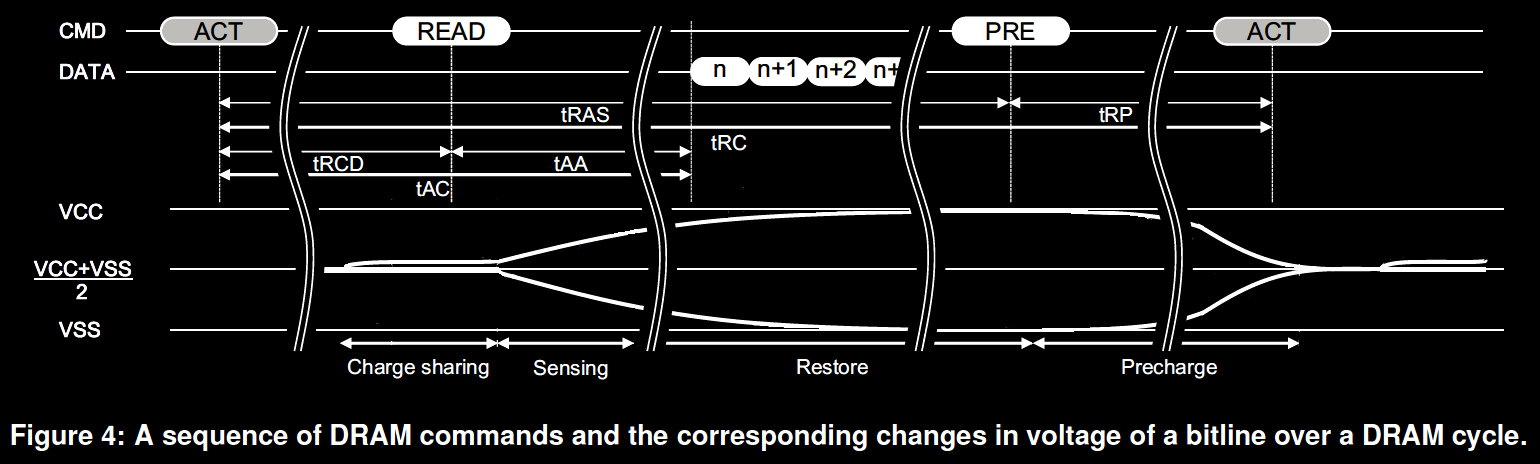 Word line
Turn on the transistorThe charge in the capacitor drives the bit line voltage
The sense amplifier differentiate the voltage to VCC or VSS
Transistor
Bit line
Bit lines are fully charged or discharged over time to store the latched data back into the cells in the open row
Capacitor
Turn off the transistor
Precharge the bit lines to (VCC+VSS)/2
3/34
Timing Parameters
Command
Precharge
Read
Activate
Activate
Data IO bus
tRAS
tRP
tRC
tRAS: row access strobe
tRP: row precharge
tRC: row cycle (tRAS + tRP)
tRCD: row to column command delay
tCAS: column access strobe latency
	(tCL), (tAA)
tBurst: data burst duration (tB)
tAC: access time (tRCD + tAA)
tBurst
tRCD
tCAS
tAC
4/34